PHY 711 Classical Mechanics and Mathematical Methods
10-10:50 AM  MWF  online

Discussion for Lecture 36: Chap. 11 in F&W    
Heat conduction
Basic equations
Boundary value problems
11/16/2020
PHY 711  Fall 2020 -- Lecture 36
1
[Speaker Notes: In today’s lecture we will take a quick look at heat transfer following Chapter 11 of your textbook.]
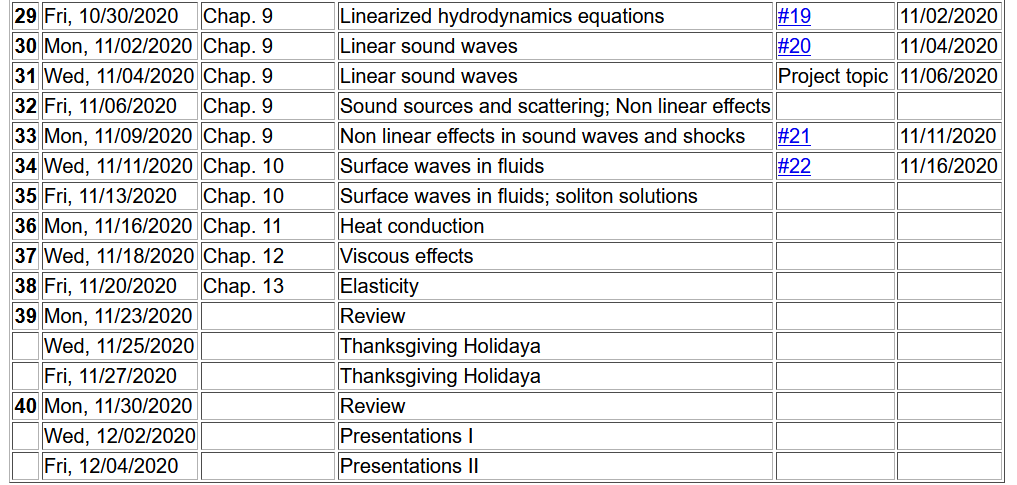 11/16/2020
PHY 711  Fall 2020 -- Lecture 36
2
[Speaker Notes: Schedule.]
Schedule for weekly one-on-one meetings
 (EST)

Nick – 11 AM  Monday
Tim – 9 AM Tuesday – Possibly Wed. at 11 AM?
Gao – 9 PM Tuesday
Jeanette – 11 AM Friday
Derek – 12 PM Friday
11/16/2020
PHY 711  Fall 2020 -- Lecture 36
3
Your questions – 
From Nick –
1. Can you explain the erf function. I've never really understood it. I'm not sure I've actually ever had someone explain it. I've just seen it appear in places before. 
From Gao –
In the real world, what system has a temperature distribution such as discussed for the standing wave solutions.
2.  Does this expression say the temperature transmits along the Z axis?
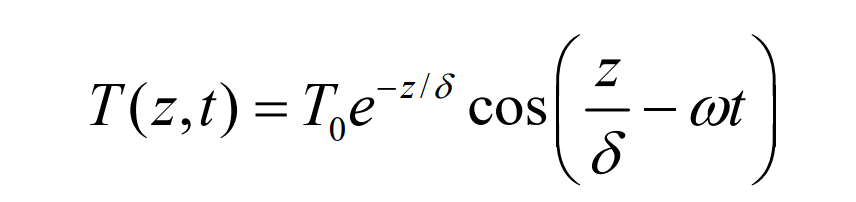 11/16/2020
PHY 711  Fall 2020 -- Lecture 36
4
Conduction of heat
T(r,t)
jh
11/16/2020
PHY 711  Fall 2020 -- Lecture 36
5
[Speaker Notes: Enthalpy as a measure of heat of a system at constant pressure in terms of the heat capacity of the material.]
Note that in this treatment we are considering a system at constant pressure p
More generally, note that cp can depend on T; we are assuming that dependence to be trivial.
11/16/2020
PHY 711  Fall 2020 -- Lecture 36
6
[Speaker Notes: Some notations and concepts from thermodynamics.]
Conduction of heat -- continued
heat flux
heat source
11/16/2020
PHY 711  Fall 2020 -- Lecture 36
7
[Speaker Notes: Now consider how the enthalpy of a system may change in time.   The temperature may change, there may be heat flux,   and there may be a source or sink for heat flow.]
Conduction of heat -- continued
thermal diffusivity
https://www.engineersedge.com/heat_transfer/thermal_diffusivity_table_13953.htm
Typical values (m2/s)
Air           2x10-5
Water      1x10-7
Copper    1x10-4
11/16/2020
PHY 711  Fall 2020 -- Lecture 36
8
[Speaker Notes: In order to relate these quantities, we need to know how enthalpy is related to temperature and we will use the empirical relations based on observation that heat flux is proportional to the gradient of temperature.   The Thermal diffusivity coefficient is highly dependent on the material as seen in this short list taken from the internet.]
Boundary value problems for heat conduction
T0
c
b
x
a
11/16/2020
PHY 711  Fall 2020 -- Lecture 36
9
[Speaker Notes: Example boundary value problem which we will solve in the case that the source term is zero.]
Have you ever encountered the following equation in other contexts and if so where?
11/16/2020
PHY 711  Fall 2020 -- Lecture 36
10
Boundary value problems for heat conduction
T0
c
x
b
Assuming thermally insulated boundaries
a
11/16/2020
PHY 711  Fall 2020 -- Lecture 36
11
[Speaker Notes: Using separation of variables to solve the problem.]
Boundary value problems for heat conduction
T0
c
x
b
a
11/16/2020
PHY 711  Fall 2020 -- Lecture 36
12
[Speaker Notes: Some details for this case.]
Boundary value problems for heat conduction
T0
c
x
b
a
11/16/2020
PHY 711  Fall 2020 -- Lecture 36
13
[Speaker Notes: More details.]
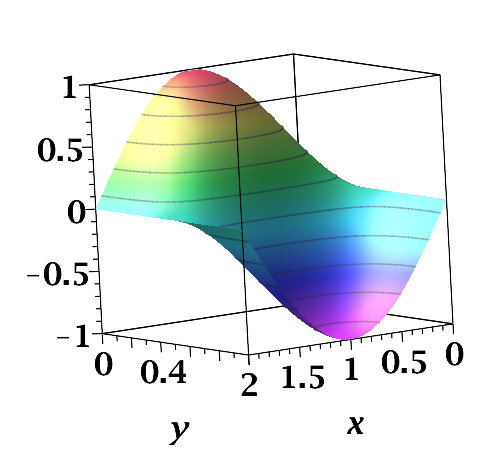 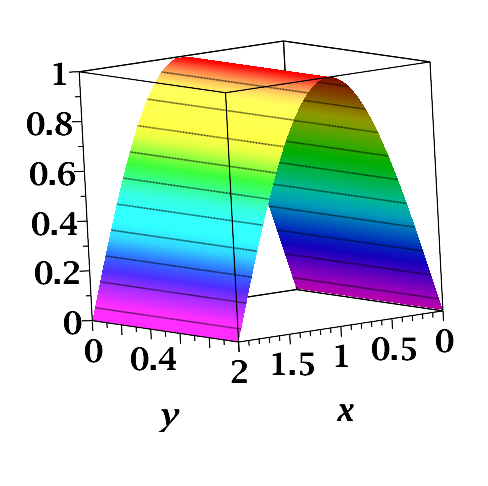 At t=0,z=0
/a
/b
/a
/b
11/16/2020
PHY 711  Fall 2020 -- Lecture 36
14
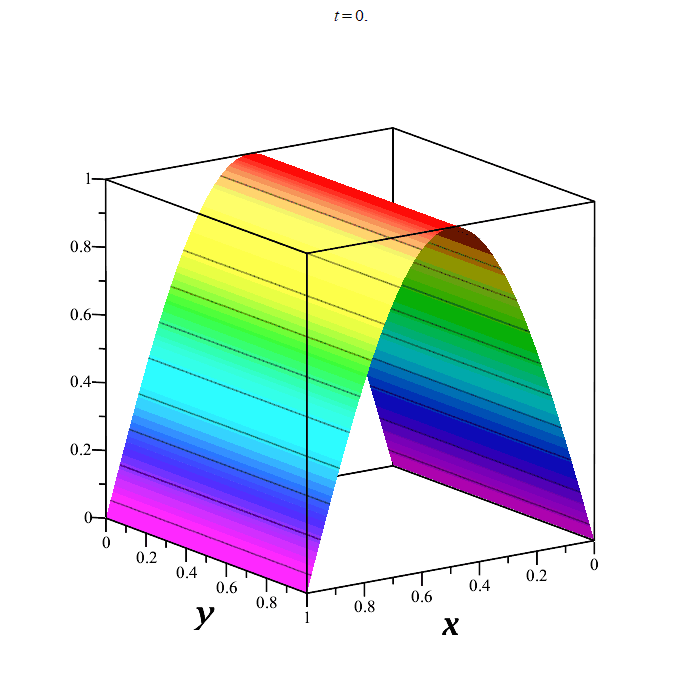 Time evolution
nmp=100
at z=0
11/16/2020
PHY 711  Fall 2020 -- Lecture 36
15
[Speaker Notes: Visualization of the time evolution.]
Your question – What real system could have such a temperature distribution

Comment – While one can imagine that the boundary conditions can be readily realized, the single normal mode patterns are much harder.   On the other hand, we see that the lowest values of lambda have the longest time constants.
11/16/2020
PHY 711  Fall 2020 -- Lecture 36
16
Here we assume that the spatial variation is along z
Oscillatory thermal behavior
z=0
z
11/16/2020
PHY 711  Fall 2020 -- Lecture 36
17
[Speaker Notes: Now consider an oscillatory solutions.]
Oscillatory thermal behavior -- continued
z=0
z
11/16/2020
PHY 711  Fall 2020 -- Lecture 36
18
[Speaker Notes: Analysis of solution.]
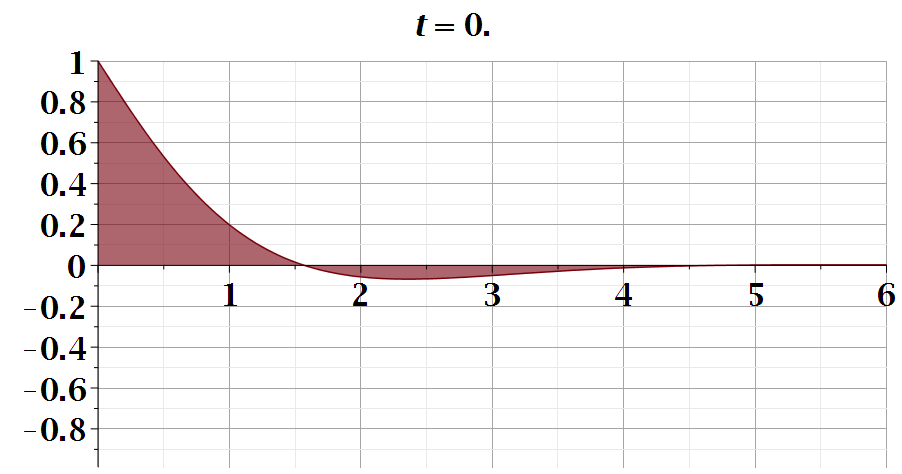 z
11/16/2020
PHY 711  Fall 2020 -- Lecture 36
19
[Speaker Notes: Animation of solution.]
Your question – Does this expression say the temperature transmits along the z axis?

Comment – In this case, our setup approximates trivial variation in the x-y plane so that all variation is along z.   The spatial form along z with oscillating boundary condition at z=0 is a result of the form of the heat equation.
11/16/2020
PHY 711  Fall 2020 -- Lecture 36
20
Initial value problem in an infinite domain; Fourier transform
11/16/2020
PHY 711  Fall 2020 -- Lecture 36
21
[Speaker Notes: Now consider an initial value problem.]
Initial value problem in an infinite domain; Fourier transform
11/16/2020
PHY 711  Fall 2020 -- Lecture 36
22
[Speaker Notes: Using Green’s functions to analyze the results.]
Initial value problem in an infinite domain; Fourier transform
11/16/2020
PHY 711  Fall 2020 -- Lecture 36
23
[Speaker Notes: Some details.]
Heat equation in half-space
11/16/2020
PHY 711  Fall 2020 -- Lecture 36
24
[Speaker Notes: For half space boundary.]
Your question -- Can you explain the erf function. I've never really understood it. I'm not sure I've actually ever had someone explain it. I've just seen it appear in places before.          https://dlmf.nist.gov/7
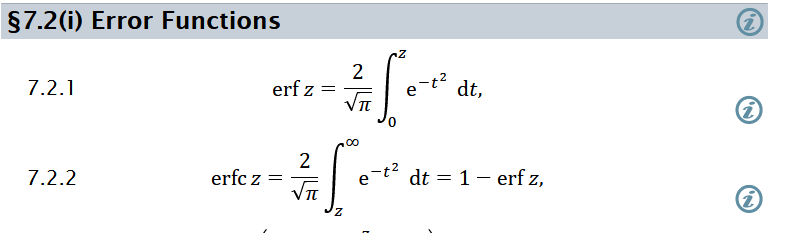 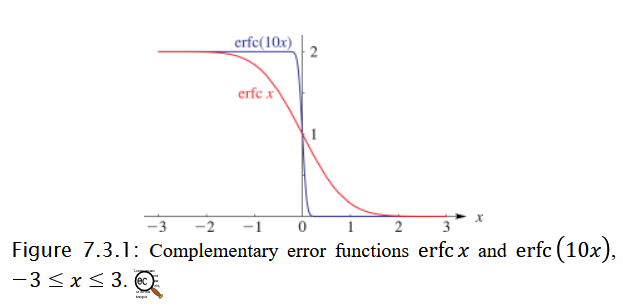 11/16/2020
PHY 711  Fall 2020 -- Lecture 36
25
Heat equation in half-space -- continued
11/16/2020
PHY 711  Fall 2020 -- Lecture 36
26
[Speaker Notes: Some details.]
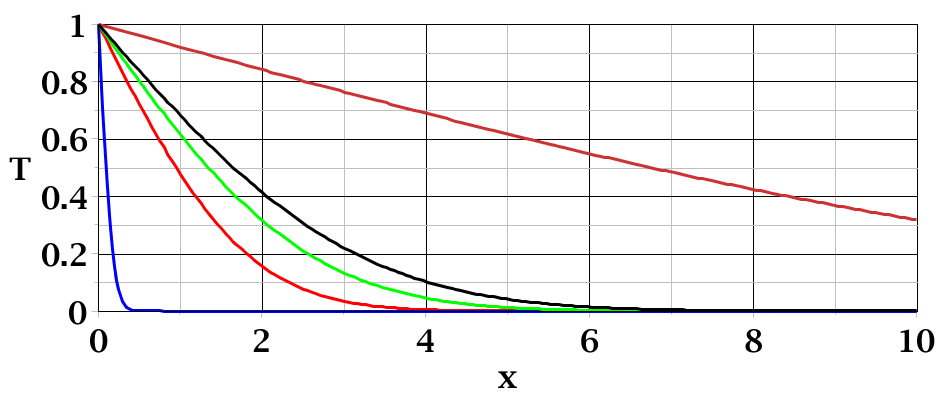 t=50
_
T0
t=3
t=0.01
11/16/2020
PHY 711  Fall 2020 -- Lecture 36
27
[Speaker Notes: Plots of solution at various times.]
Temperature profile
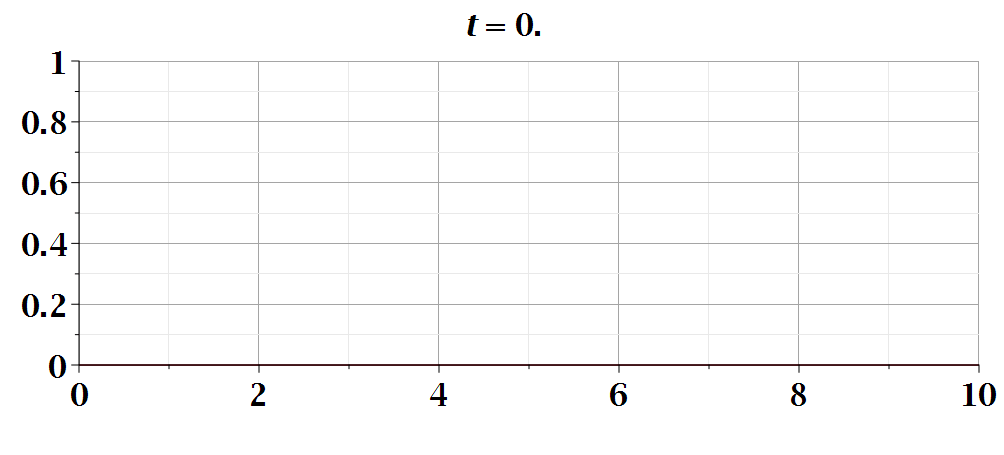 11/16/2020
PHY 711  Fall 2020 -- Lecture 36
28
[Speaker Notes: Animation.]